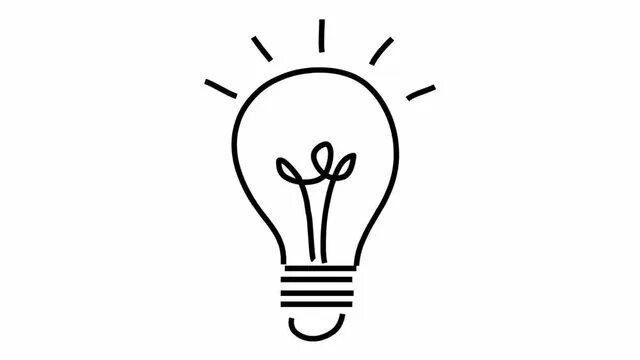 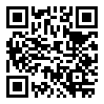 Практическая работа 
Построение картограммы «Доля титульных этносов в численности населения республик и автономных округов РФ».
Цель работы: научиться строить картограммы на основе статистических данных и анализировать представленные данные.
Ход работы:
Проанализировать статистические данные в таблице;
Сгруппировать республики и автономные округа РФ по доле титульных этносов в численности населения республик и автономных округов РФ;
Определить способ нанесения на контурную карту полученных данных. 
Построить картограмму в контурной карте.
Картограмма — это способ картографического изображения, визуально показывающая интенсивность какого-либо показателя в пределах территории на карте (напр., плотность населения по областям). Данные могут наноситься на карту штриховкой различной густоты, окраской определенной степени насыщенности или точками .
Таблица 
«Доля титульных этносов в численности населения республик и автономных округов РФ».
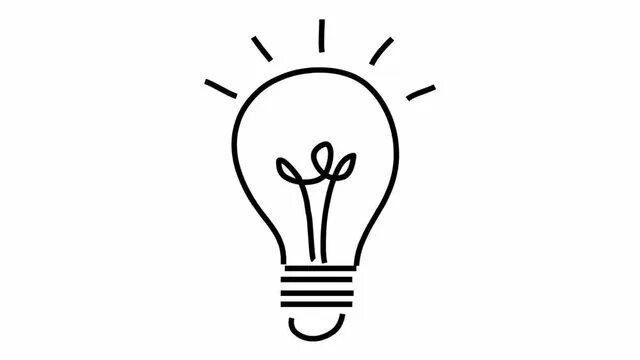 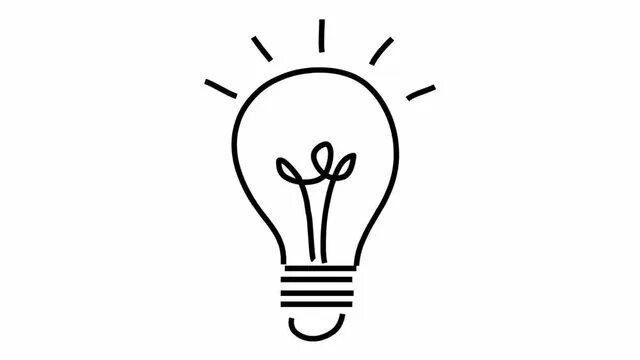 ФИ_________________________________________
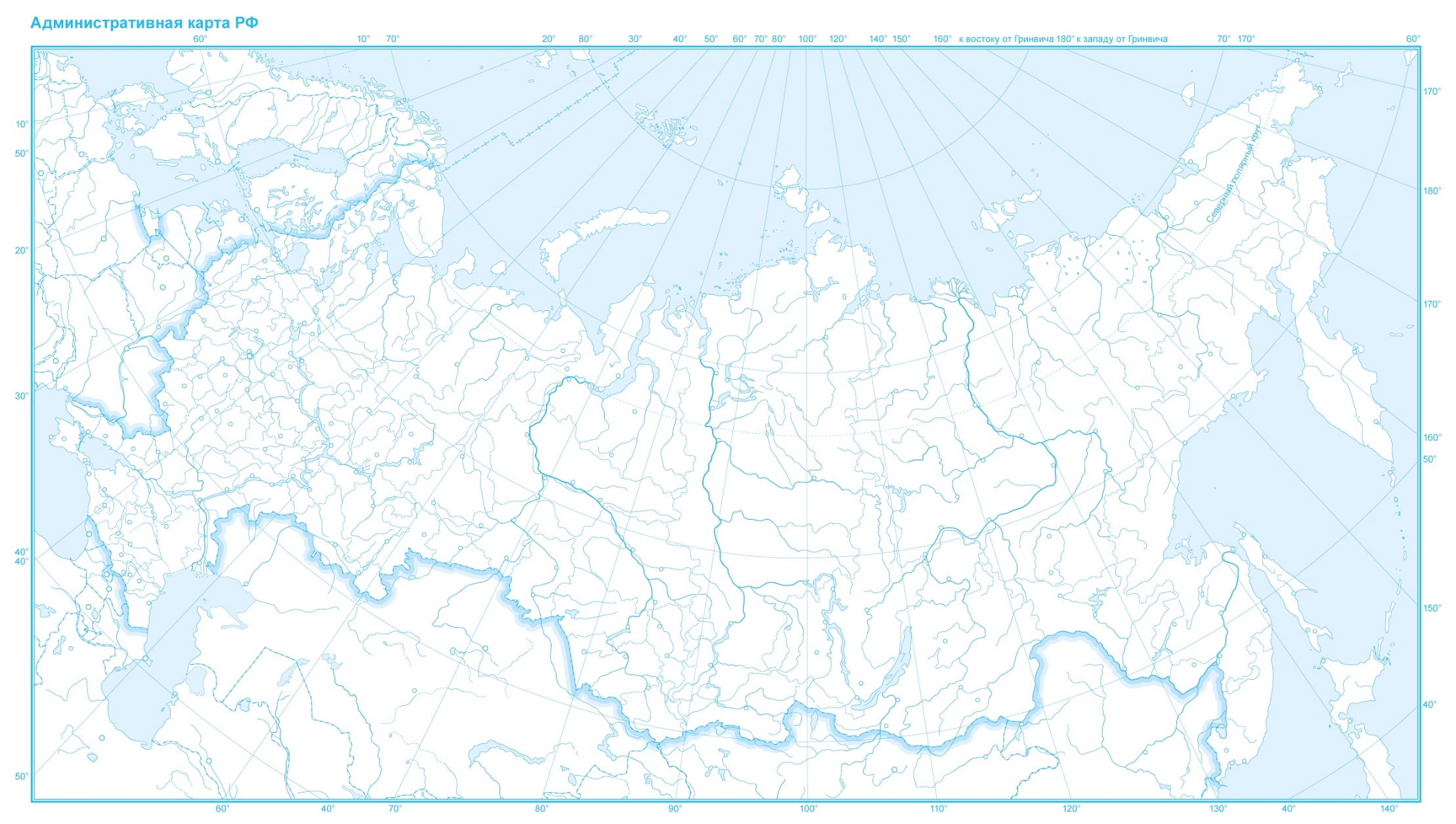